আজকের ক্লাসে
সবাইকে স্বাগতম
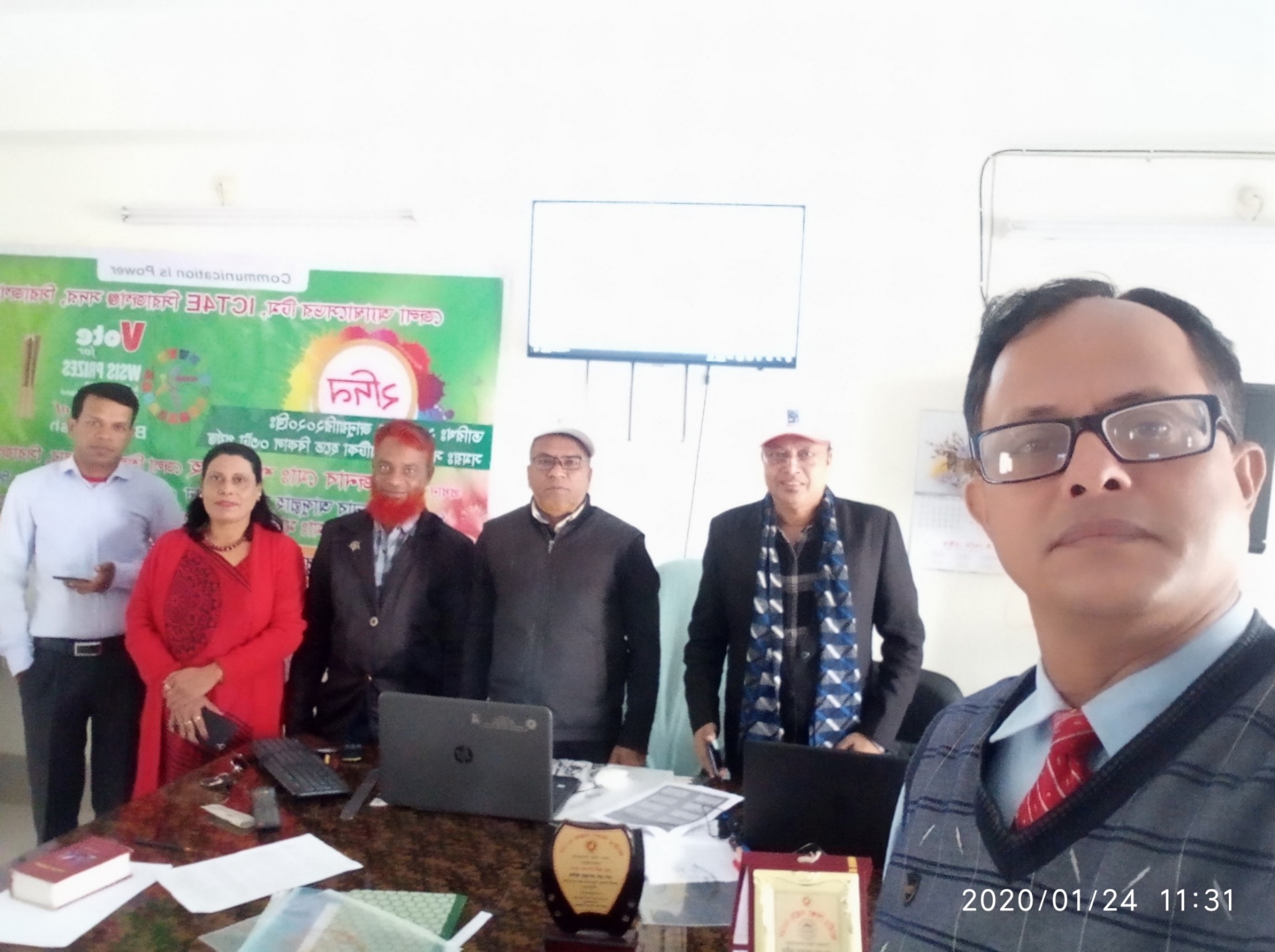 পরিচিতি
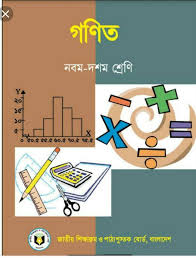 শ্রেণি:নবম
 বিষয়: সাধারণ গণিত
অধ্যায়: ষোড়শ
  সময়: ৫০ মিনিট
তারিখ: ১২/০৭/২০২০
মোছাঃ আফরোজা খাতুন
এম এস সি (গণিত), বি.এড এন্ড এম.এড
সহকারী প্রধান শিক্ষক
প্রীতিলতা উচ্চ বিদ্যালয়, বহুলী, সিরাজগঞ্জ সদর , সিরাজগঞ্জ
arponaafroz1972@gmail.com
মোবাইল নম্বর 01718-215550
এসো ছবি দেখে চিন্তা করে বলি …
য়
আয়তাকার ঘনবস্তু
ঘণক
উপরের ছবিতে কিসের চিত্রের মতো দেখতে পাচ্ছি?
আজকের পাঠের বিষয়-
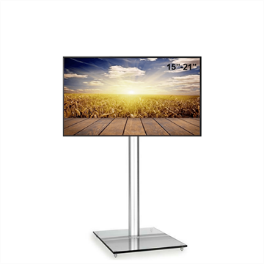 আয়তাকার ঘনবস্তু ও ঘণক
শিখনফল
এই পাঠ শেষে শিক্ষার্থীরা…
১. আয়তাকার ঘনবস্তুর ক্ষেত্রফল ও ঘণকের কর্ণ এবং আয়তন সম্পর্কিত সূত্র গুলো বর্ণনা  করতে পারবে। 
২. এ সম্পর্কিত সূত্র গুলোর সাহায্যে গাণিতিক সমস্যার সমাধান করতে পারবে।
C
b
আয়তাকার ঘনবস্তু
a
ঘণক
a
a
a
সমস্যাঃ ইটের দৈর্ঘ্য , প্রস্থ ও উচ্চতা মেপে এর আয়তন ও সমগ্র তলের ক্ষেত্রফল নির্ণয় কর।
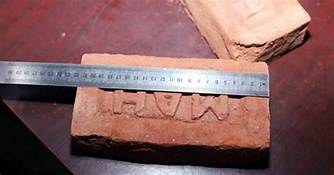 জোড়ায় কাজ
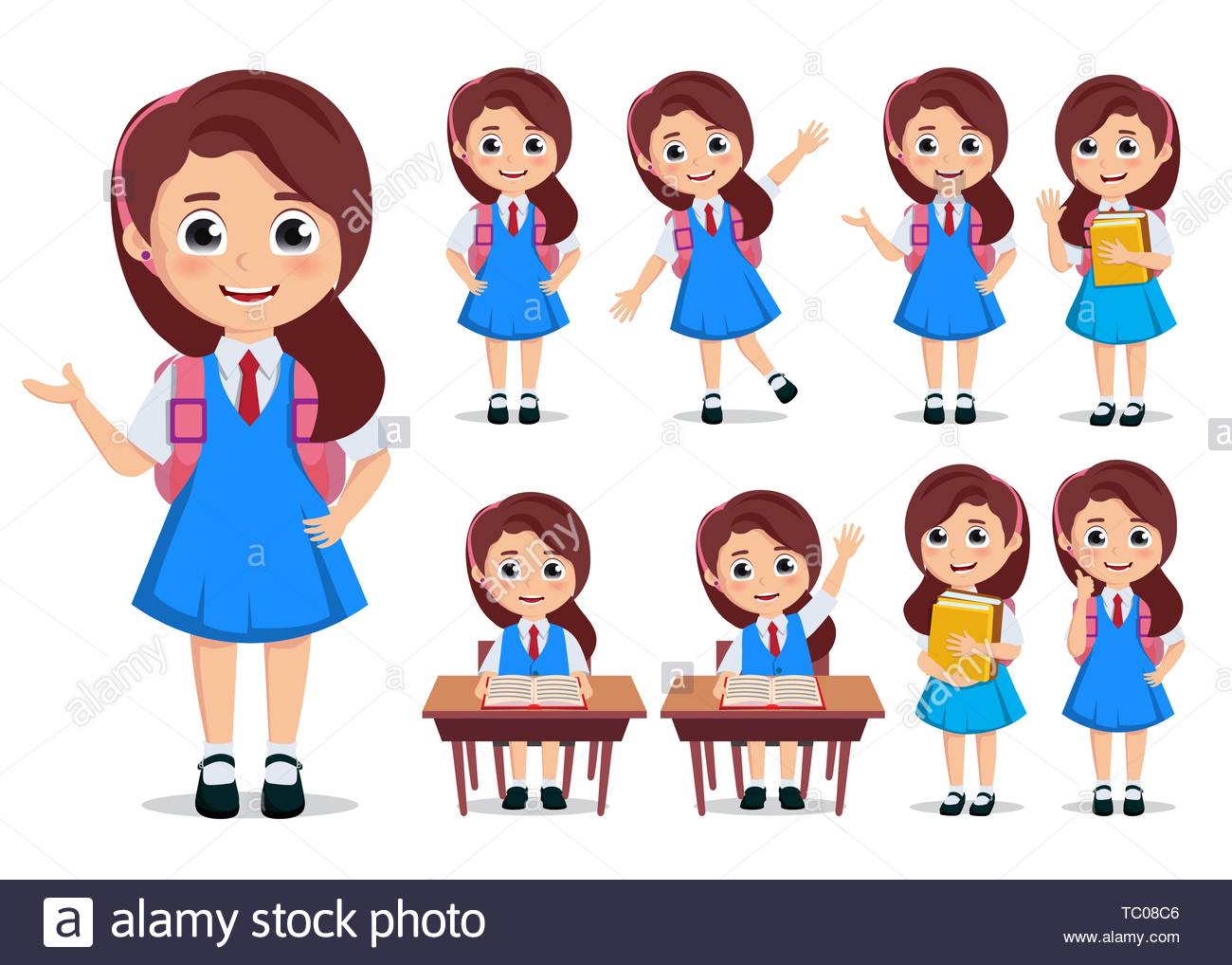 একটি আয়তকার ঘনবস্তুর  দৈর্ঘ্য 5cm প্রস্থ 4cm এবং উচ্চতা 3cm হলে এর আয়তন এবং সমগ্র তলের  ক্ষেত্রফল নির্ণয় কর।
মূল্যায়ন
1.আয়তাকার ঘন বস্তু এবং ঘণকের মধ্যে পার্থক্য কী? 
2.একটি ঘণকের ধার 6cmহলে, এর আয়তন কত?
বাড়ির কাজ
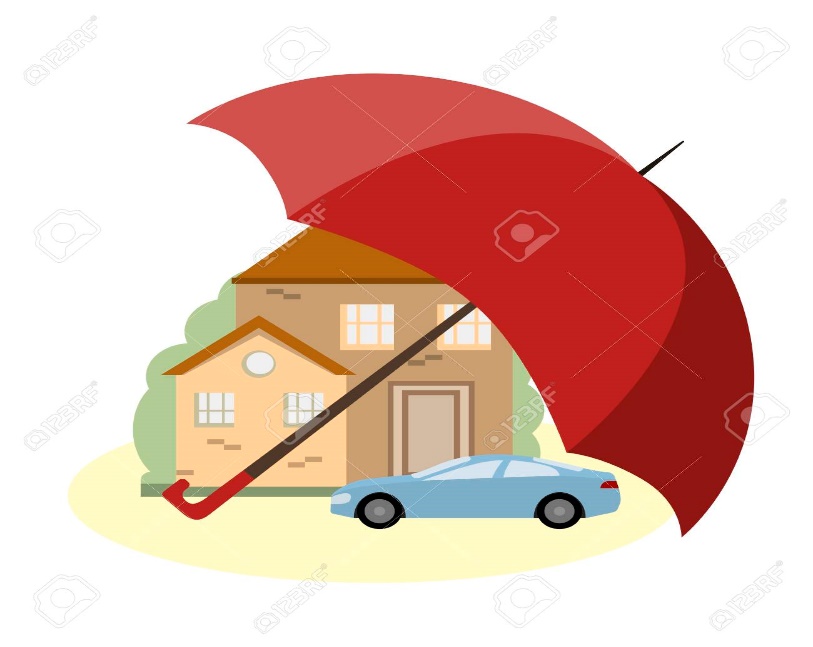 তোমার পড়ার টেবিলের দৈর্ঘ্য , প্রস্থ ও উচ্চতা মেপে এর আয়তন ও সমগ্র তলের ক্ষেত্রফল নির্ণয় কর।
ধন্যবাদ